Calcul Mental
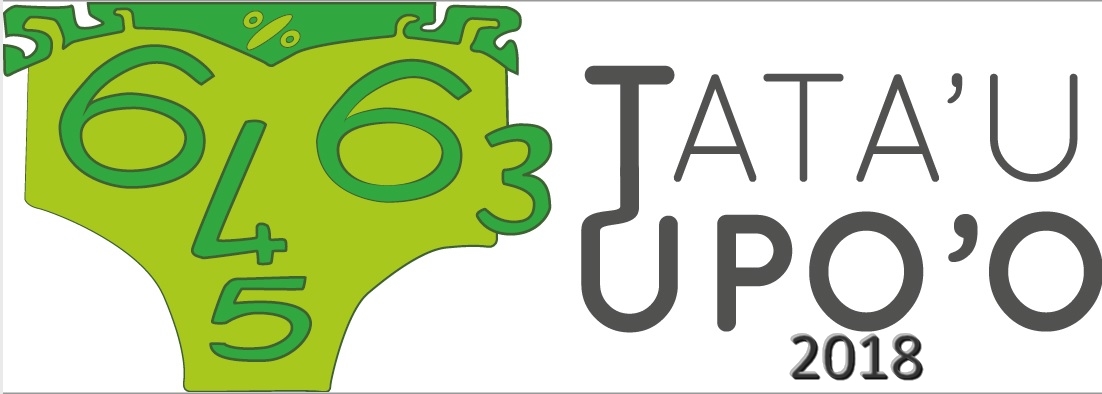 Sujet de qualification des classes de 4e (20 questions)
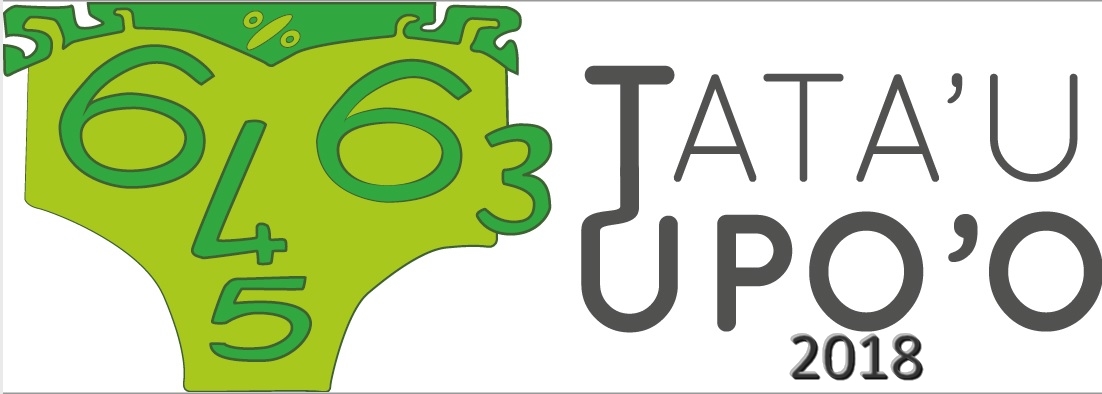 A vos stylos,
Prêts,
Partez!
Appuyer sur Entrée pour démarrer le questionnaire minuté
1
10 secondes
-12+8
2
10 secondes
6 ×(-7)
3
10 secondes
15  ×  11
4
15 secondes
Calcule  l'aire  d'un carré  de  20 mètres  de  côté.
15 secondes
5
1000  –  987
6
15 secondes
10 cL + 10 cL  + 10 cL
 = ? dL
7
15 secondes
Dans 300, combien de fois 6 ?
8
15 secondes
3 h 16 min = .?. min
20 secondes
9
20 secondes
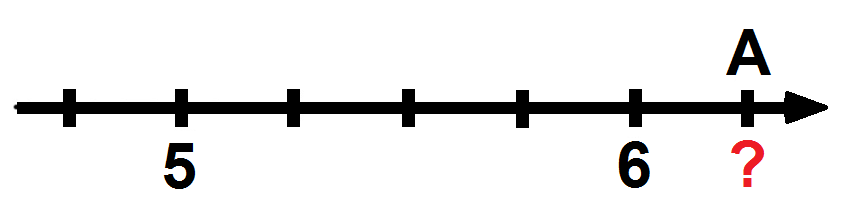 Quelle  est  l’abscisse  du point A?
[Speaker Notes: Plus epais unite 5 et 6 plus gros]
10
20 secondes
25  ×  9,3  ×  4
11
20 secondes
20 secondes
12
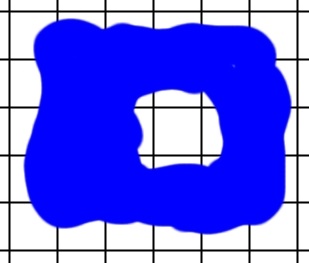 Combien de carreaux sont recouverts en totalité ou en partie par la tâche ?
[Speaker Notes: Moins ce carreaux un pas recouvert a linter 5 par 4]
13
20 secondes
Une  bouteille d’eau coûte 150F. Son  prix  augmente  de 10%.
Quel  est  son  nouveau  prix ?
14
20 secondes
Calculer  les  trois quarts  de  28.
15
20 secondes
Si je me déplace à 10 km/h, je parcours 25 km en :
… h … min
16
20 secondes
Les dimensions d’un pavé droit sont :
l=5cm; L=10cm; h=2cm.
Quel est son volume (en cm3) ?
17
20 secondes
Combien mesure l’angle marqué ?
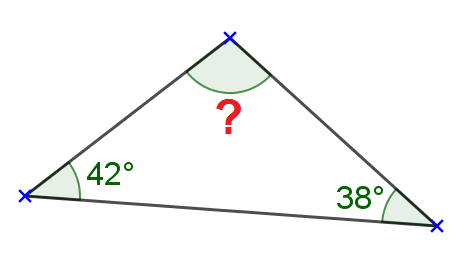 25 secondes
18
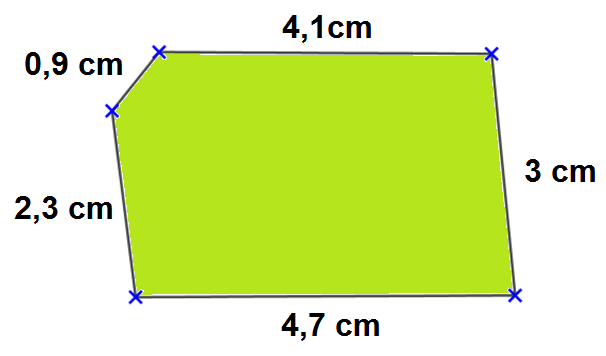 Quel est le périmètre de la figure ci-dessus ?
[Speaker Notes: Unité  virgule]
19
30 secondes
Quel est l’entier le plus proche de  4 × 𝜋  ?
20
30 secondes
Je choisis un nombre, je lui ajoute 5 et multiplie le résultat par 2.
Quel est le nombre choisi au départ si j’obtiens 32 ?
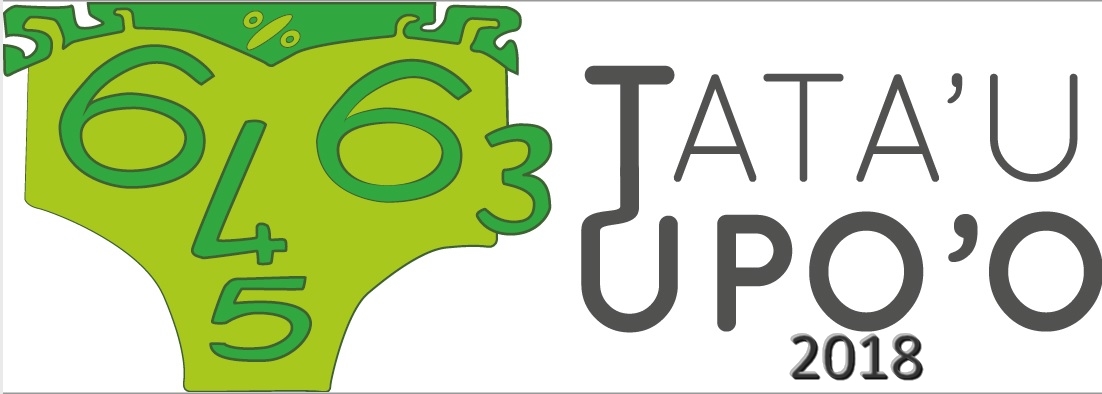 Merci et bonne journée à tous!